VNR LABSFORUM POLITIQUE DE HAUT NIVEAU
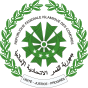 Intégrer  l'Agenda 2030 dans les plans et stratégies nationaux de développement
13 juillet, 13h00 – 14h00 (HNE)

Cas des Comores
COMMISSARIAT GÈNÉRAL AU PLAN
ÉLEMENTS DE PRESENTATION
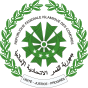 [Speaker Notes: L’Union des Comores a adhèreé au nouvel Agenda 2030 pour le développement durable dès son adoption en 2015. En cohérence avec les principes directeurs de cet agenda, l’Union des Comores a entrepris de contextualiser l’Agenda 2030 afin de tenir compte de ses enjeux et défis spécifiques de développement.]
1. Contexte comorien sur les ODD
1/7
Des OMD au ODD 2000-2015 / 2015-2030 
SCRP 2010-2014  – SCA2D 2015-2019 -2021
PCE 2020-2030
8 objectifs
22 cibles
62 indicateurs
Pays en développement
2013
2009
2005
2015
2003
2014
17 objectifs
169 cibles
340 indicateurs
Pays du monde
2013
2012
[Speaker Notes: Les objectifs de développement durable (ODD), assortis à l’Agenda, succèdent aux objectifs du Millénaire pour le développement (OMD) avec des avancées majeures en termes d’approches et de perspectives du développement. Le nouveau cadre adopte une approche globale et équilibrée du développement en couvrant les trois dimensions du développement durable (économique, social et environnement) 

L’atteinte des objectifs de cet ambitieux agenda exige de tenir compte des différences entre la situation, les capacités et le niveau de développement de chaque pays ainsi que des politiques et priorités nationales. Aussi, les cibles définies au niveau global peuvent être adaptées par chaque pays selon son contexte national et ses priorités]
2.  Processus de domestication et de priorisation
Phase 1: actions de sensibilisations et appropriations
Phase 2 : priorisation et domestication des odd
[Speaker Notes: - cet exercice (RIA) a été mené en 2017 à Moroni avec  l'appui du PNUD et la participation des représentants de tous les ministères, des partenaires techniques et financiers, des agences du système des Nations Unies, de la société civile et des ONG. 
- Cet exercice a permis d’analyser l’alignement de la SCADD et de treize (13) plans et stratégies sectoriels pertinents au regard des cibles des ODD. 

- L’outil RIA  a permi d'analyser l'l’état de  la prise en compte des ODD avec leurs cibles dans les stratégies déjà existantes et en cours de mises en œuvre. 
- l'analyse des interconnexions entre les cibles (au-delà des liens entre les objectifs) est essentielle, de même que la compréhension des synergies et des compromis entre les objectifs des ODD. 
-]
Phase 2 : priorisation et domestication des odd
Mainstreaming, Acceleration and Policy Support 
(Intégration,     Accélération  soutien aux politiques)
MAPS
une approche intégrée pour un soutien efficace et cohérente aux Etats membres dans la mise en œuvre de l'Agenda 2030
[Speaker Notes: La priorisation des ODD a répondu aussi aux recommandations de la mission MAPS menée avec l’appui du Système des Nations Unies qui a mis en évidence les leviers d’accélération de la mise en œuvre des ODD aux Comores.

- Cette mission MAPS nous a permi de repartir les cibles priorisés selon les quatre P domaines du MAPS ainsi :]
critères et méthodologie
[Speaker Notes: Le processus de priorisation des cibles ODD découle de la déclinaison de l’agenda des ODD au niveau national et vise à identifier les domaines prioritaires et à les intégrer dans les plans nationaux, et locaux de développement. Pour ce faire, un ensemble de 3 filtres de sélection composés de 9 critères ont été utilisés, à savoir]
Résultats de la priorisation des ODD
classification par priorité selon les 3 axes
Classement selon les 4 P
[Speaker Notes: Suite aux résultats de l’évaluation, les cibles ODD ont été classées en trois catégories de priorité 1, 2 et 3. Seules les cibles de Priorité 1 et 2 ont été retenues. Il en ressort 62 cibles ODD priorisées sur 107 (excluant les 43 cibles relatives aux moyens de mise en œuvre et les 19 cibles relatives au partenariat), soit un taux de 73,3% selon les trois axes de la SCADD.]
Phase 3: Intégration des ODD
Récriture de la SCA
Plan Comores Emergent à l’horizon 2030
[Speaker Notes: Un procdessus est declenché avec la Formation de la Commission economique des nations Unies pour l’Afrique portant sur l’Outils de planification integrée  et d’établissement de rapport IPRT, nous permettra d’utiliser cet outil pour mieux alligné à la fois les agenda 2030 des Nations Unies et l’Agenda 2063 de l’union Africaine. 

Etant donné que certains programmes nouveau ont integré le PCE ,et qui n'ont pas été alligné aux ODD avec la SCA2D,  ce dernier devrait faire preuve d'un processus d'allignement sur les ODD.

 A l'instar des  autres pays du monde , le covid 19 a mis à  plat les trategies et politiques de mise en oeuvre des ODD, Le Pays a entrepris un processus d'etude d'impact multisectoriel de la covid 19 qui resortira les les rientations strategiques permettant de réorienter les domaines prioritaire au vu d'une strategie de relance. cet exercice permettra ainsi avec les outils existants  que sa soit avec le PNUD ou la CEA de réalligner  et reprioriser le PCE pour relever le defis de la croissabce économique suite à la crise de la covid 19.]
3. suivi  & évaluation
Étape 1 : classement des indicateurs à trois niveaux
Étape 2 : Évaluation de l’état de production des indicateurs en tenant compte d’un nombre de critères
Les indicateurs « mobilisables » : ceux identiques à ceux demandés par l’ONU au vu des métadonnées existantes et qui sont directement mobilisables. 

 Les indicateurs « approchants » : les indicateurs proches de ceux demandés par l’ONU et qui sont plus adaptés à la situation comorienne.

Les indicateurs « indisponibles » des indicateurs non réalisables aux Comores à ce jour faute de collecte de données primaire pour leur productioin
La disponibilité́ 
La couverture (nationale/ insulaire-îles) 
La source 
La dernière valeur publiée (ensemble) 
La périodicité́ de production 
Les variables de ventilation de l’indicateur (sexe, âge, milieu de résidence, groupes de population spécifique, etc.)
[Speaker Notes: L’exercice de contextualisation nationale des ODD a aussi permis de réaliser une grille d’évaluation de la faisabilité des indicateurs de suivi des ODD. Le processus d’évaluation comporte deux étapes : 

- Cette démarche a abouti à l’élaboration d’une première liste de 168 indicateurs pour lesquels l’état de production a été catégorisé suivant trois niveaux : 
Indicateurs produits, 
Indicateurs qui peuvent être produits 
Indicateurs indisponibles.]
Un cadre institutionnel de gouvernance inclusive en faveur de l’appropriation des ODD à tous les niveaux et leur mise en œuvre harmonieuse
Haut Conseil Stratégique du PCE, présidé par le Chef de l’État; 

Comité Technique de Pilotage, présidé par le Secrétaire Général du Gouvernement

Groupes Thématiques de Dialogue (GTD),  adossés aux 4 P des ODD et co-présidés par des Secrétaires généraux des Ministères et les partenaires chefs de file pour le P;

Secrétariat Technique du Dialogue , presidé par le Commissariat Général au Plan
4.Principaux défis
L’opérationnalisation accrue du dispositif de suivi des ODD, 

L’appui à l’INSEED dans la production des indicateurs et autres données pour la documentation des indicateurs associés aux cibles prioritaires ;

Le renforcement des capacités en matière de budgétisation des ODD et de mobilisation de financements innovants en faveur des ODD;

Le renforcement des capacités en matière de programmation, suivi évaluation de  la mise en œuvre des ODD
[Speaker Notes: - Deux exigences essentielles dans le domaine des données et des statistiques sont avancées dans le cadre de mise en œuvre de l’Agenda 2030 :(i) des mécanismes de revue de l’implantation des ODD disponibles, et (ii) la disponibilité et l’accès aux données, y compris la désagrégation de l’information selon le genre, l’âge, la race, l’ethnie, le statut migratoire, le handicap, la localisation géographique et d’autres caractéristiques pertinentes des contextes nationaux.]
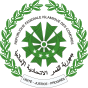 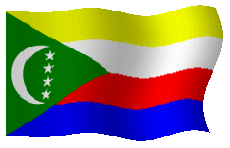 Merci de votre attention